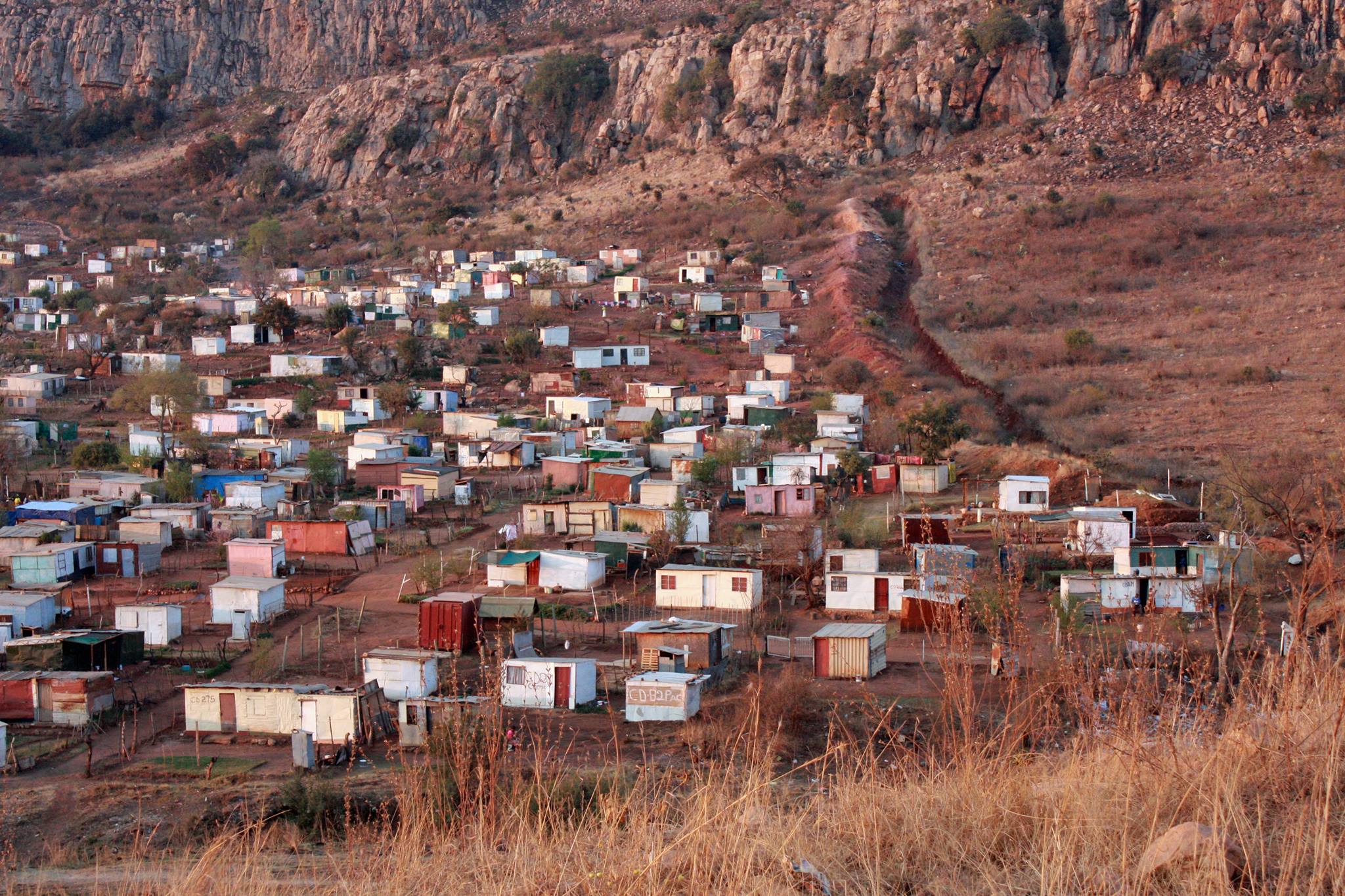 Familie Otten naar Zuid-Afrika
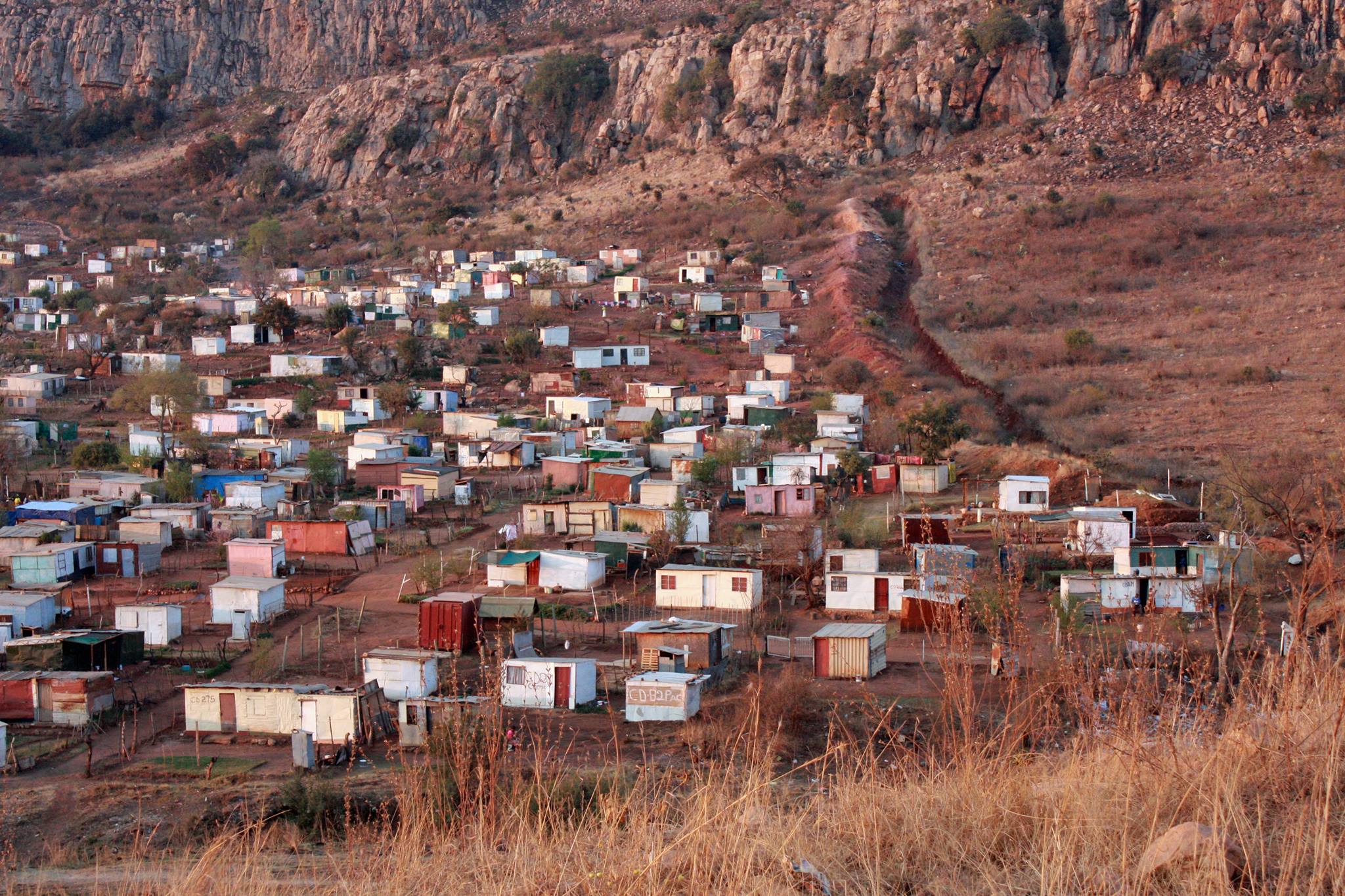 Augustus 2015 - 2017
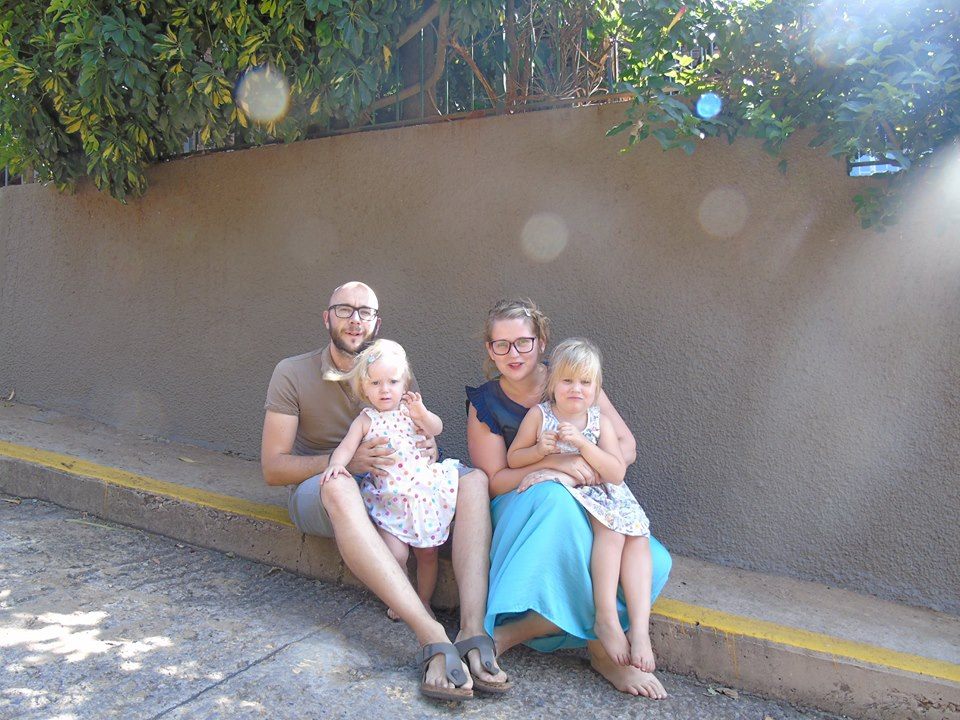 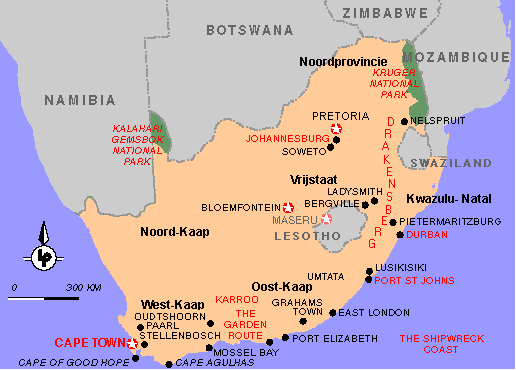 Jan Willem 
Elselies 
Eleanora (4 jr) 
Katootje (1 jr)
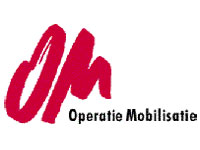 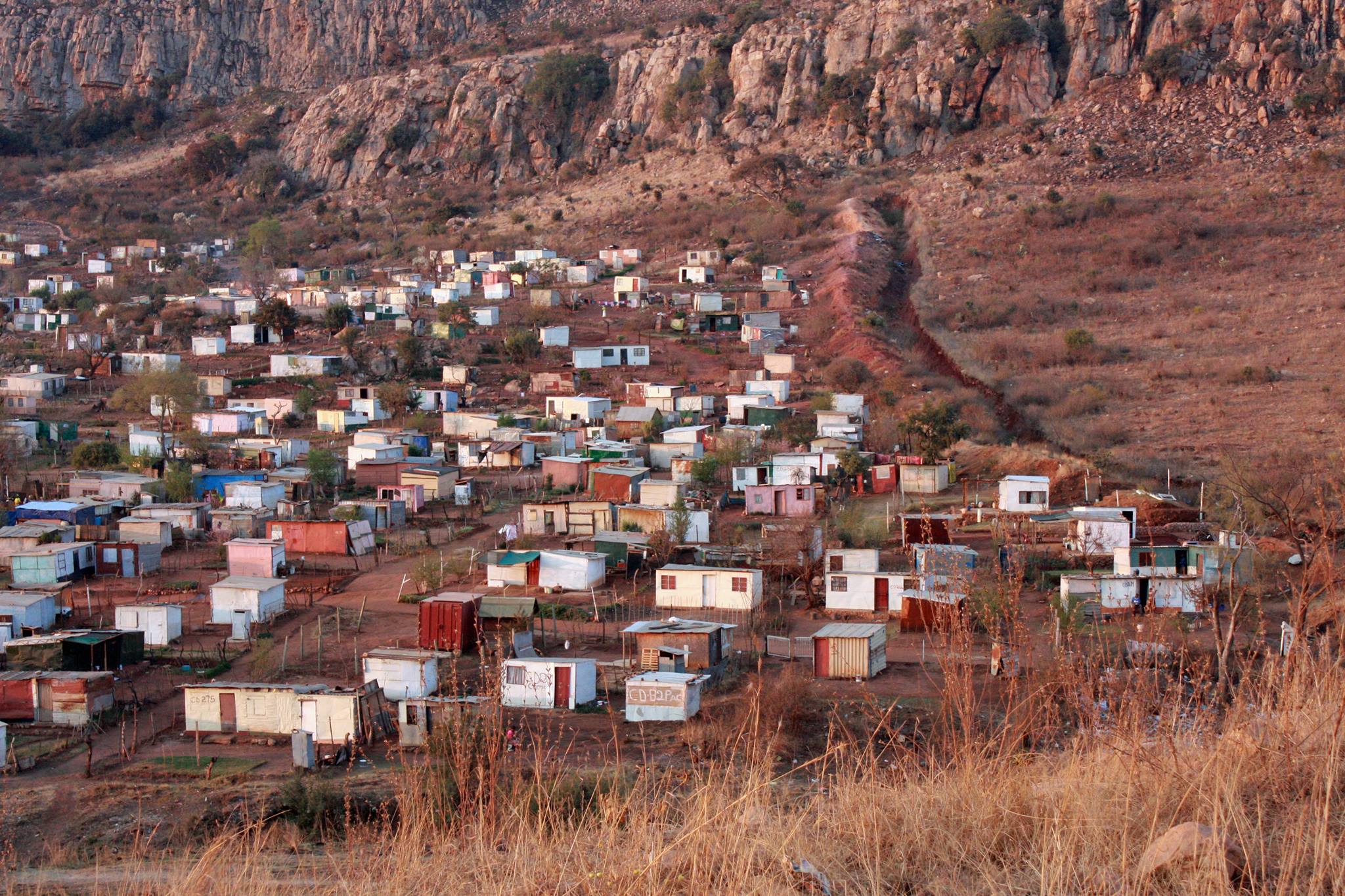 Mamelodi, Zuid-Afrika
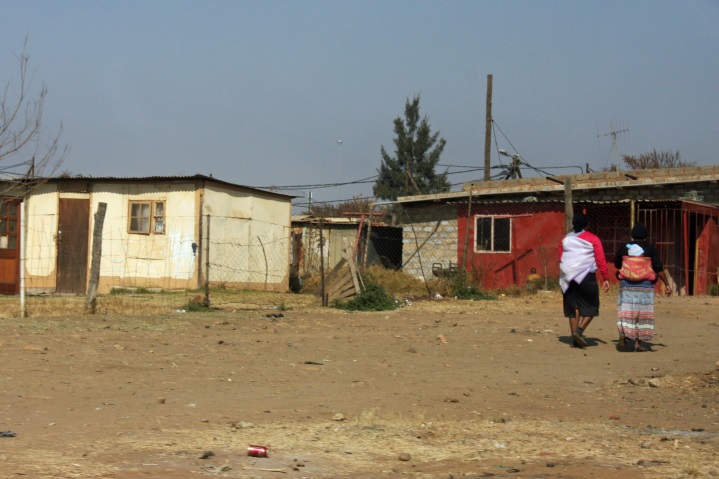 Sloppenwijk van Pretoria (ca. 1,2 miljn.) 

Grote armoede 

HIV/Aids ontwricht, al kwetsbare, gezinnen 

Kinderen dragen vaak de zorg voor ouders en overige familieleden 

Onderwijs is van slechte kwaliteit:  kinderen krijgen weinig kans hun toekomst te verbeteren  

Veel onwetendheid over HIV/Aids
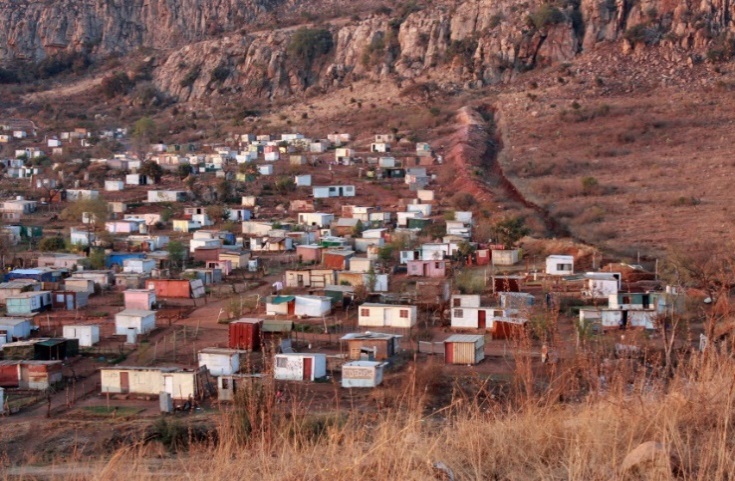 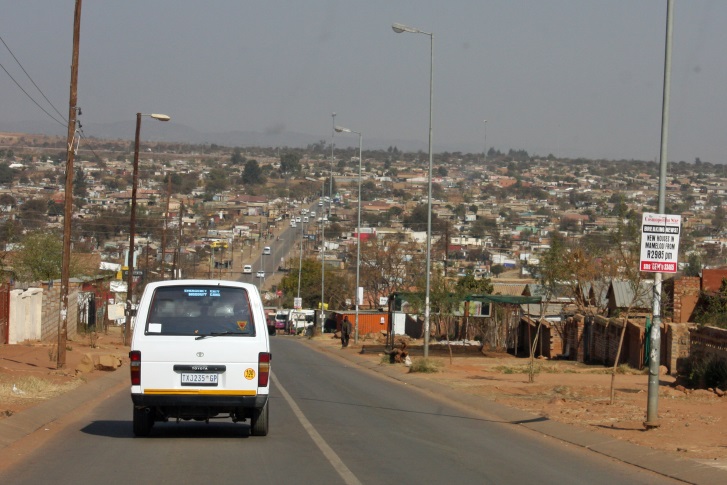 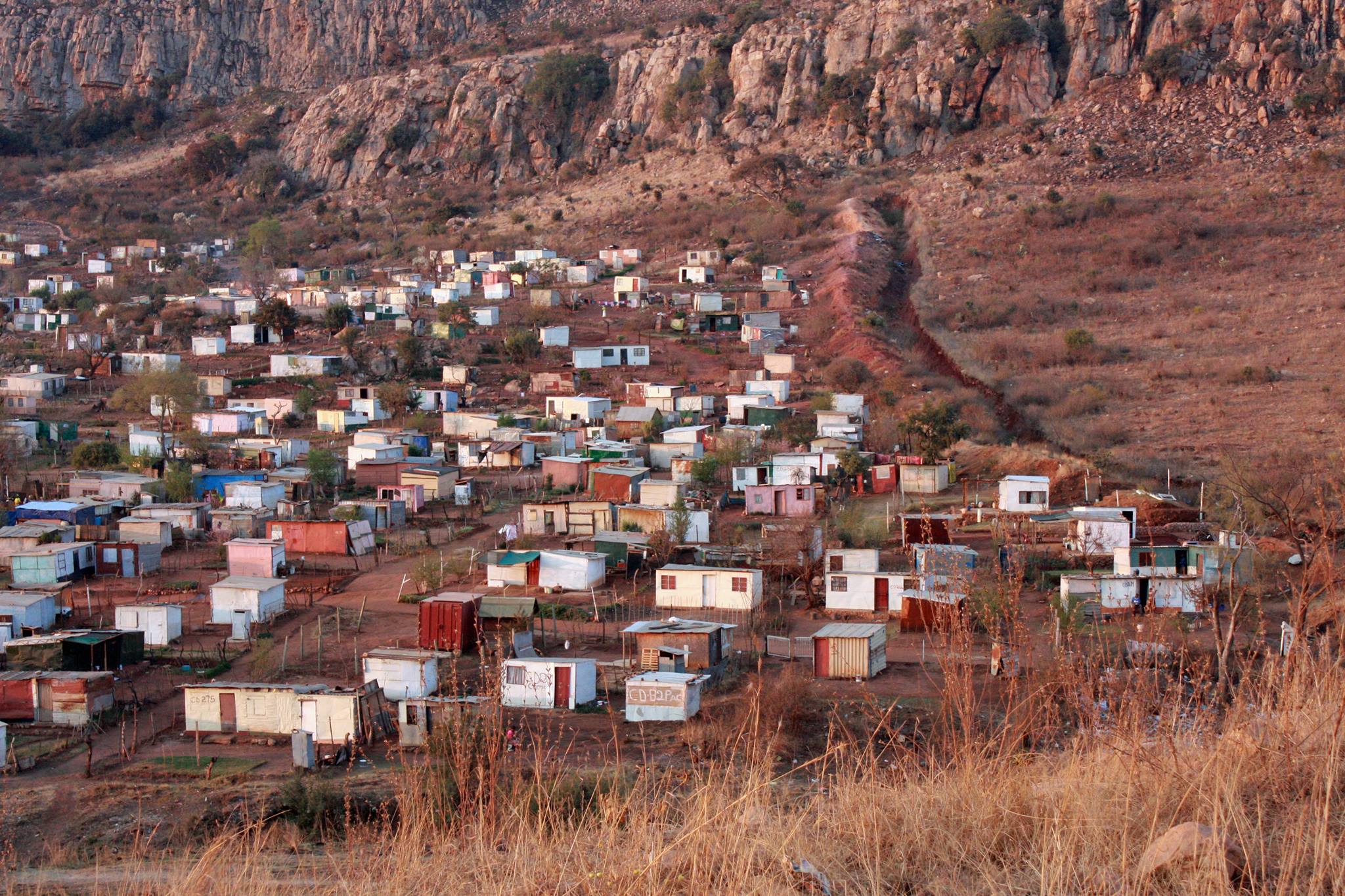 Projecten
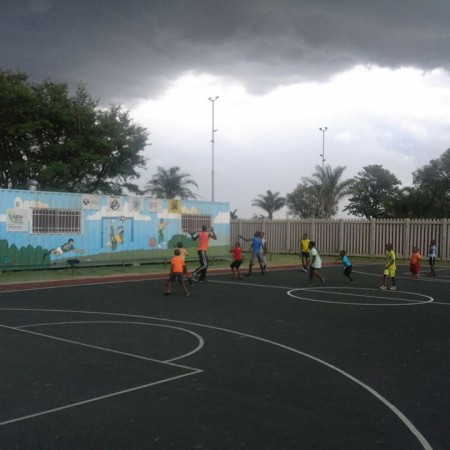 Studiebegeleiding
 
Hulp bij verwerking
en ontwikkeling
 
Ontspanning 

Maaltijden
 
Bijbelstudieclub
 
Sporten

Relaties leggen
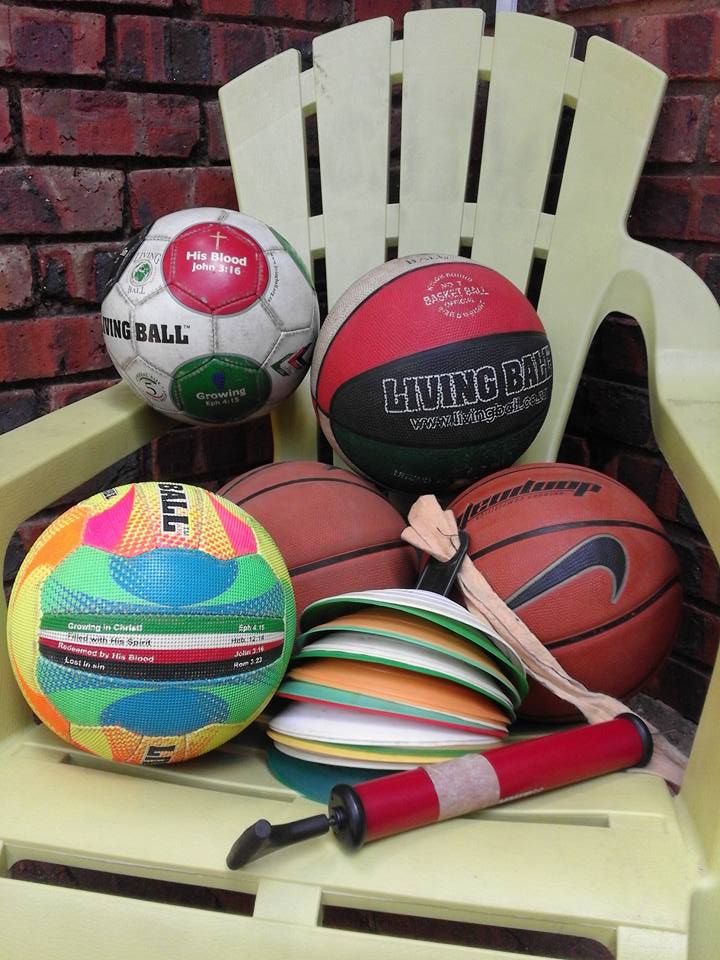 Sportslink &
Aidshope
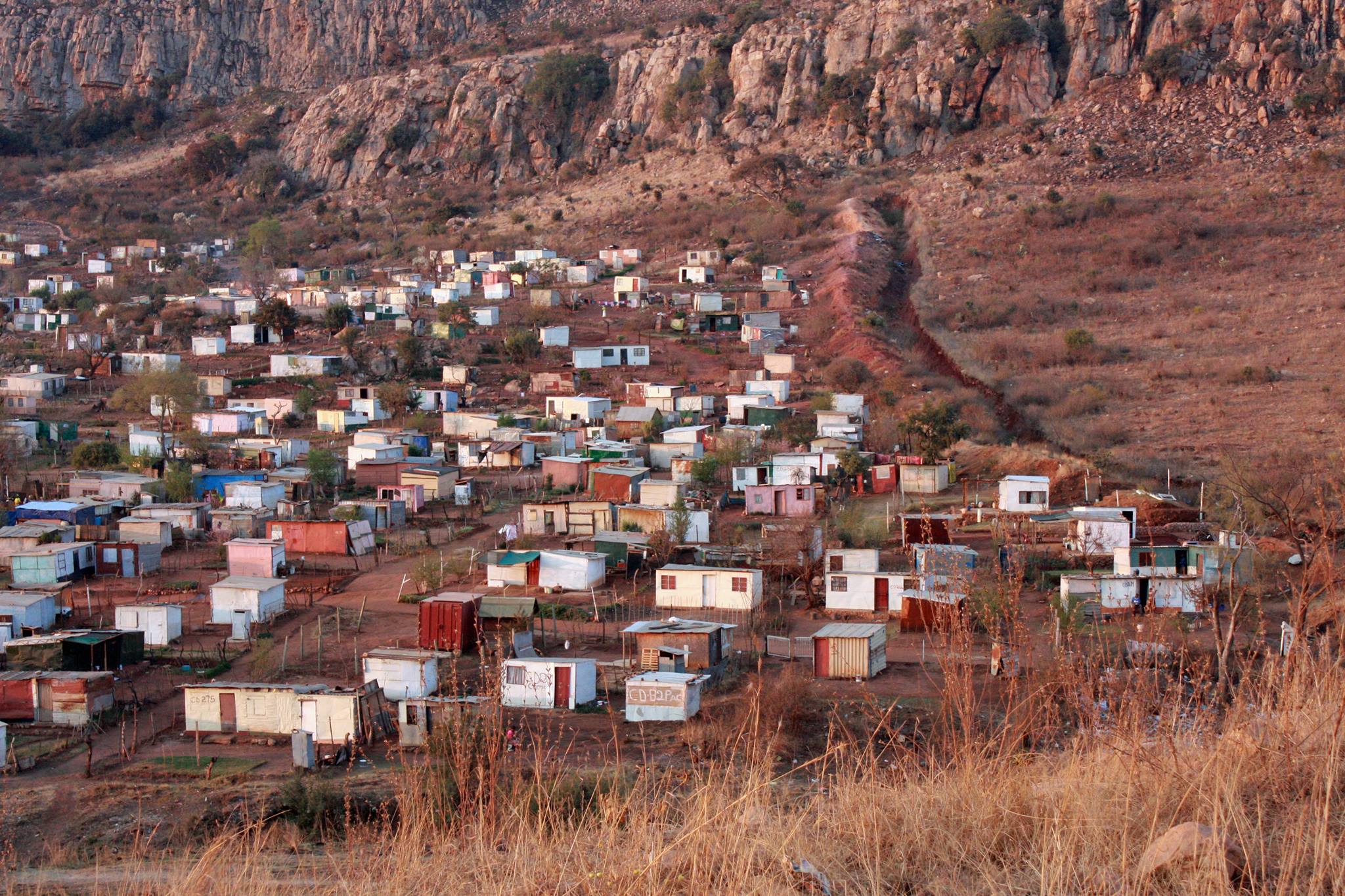 MAF – Flying for Life
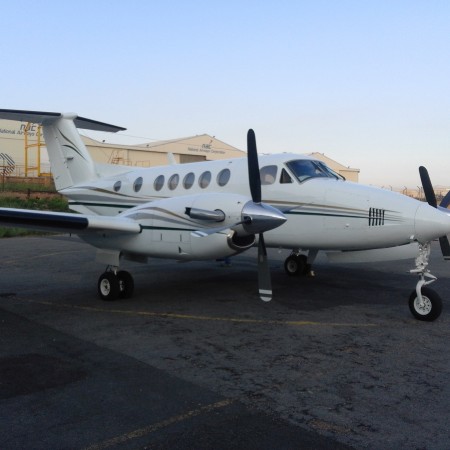 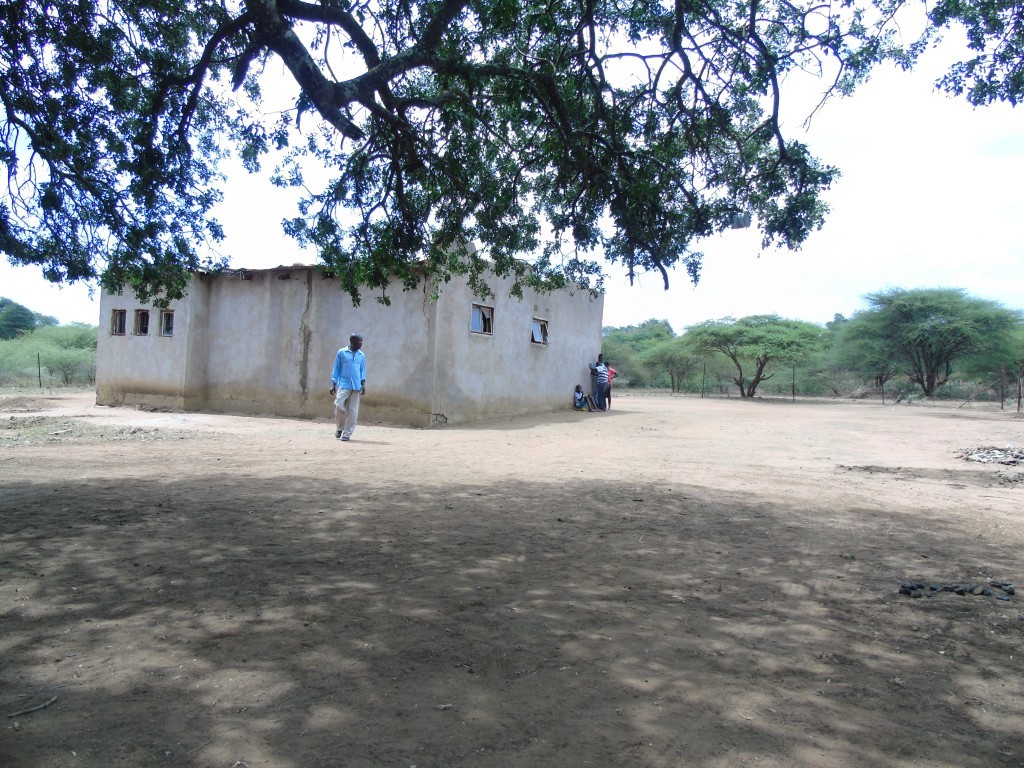 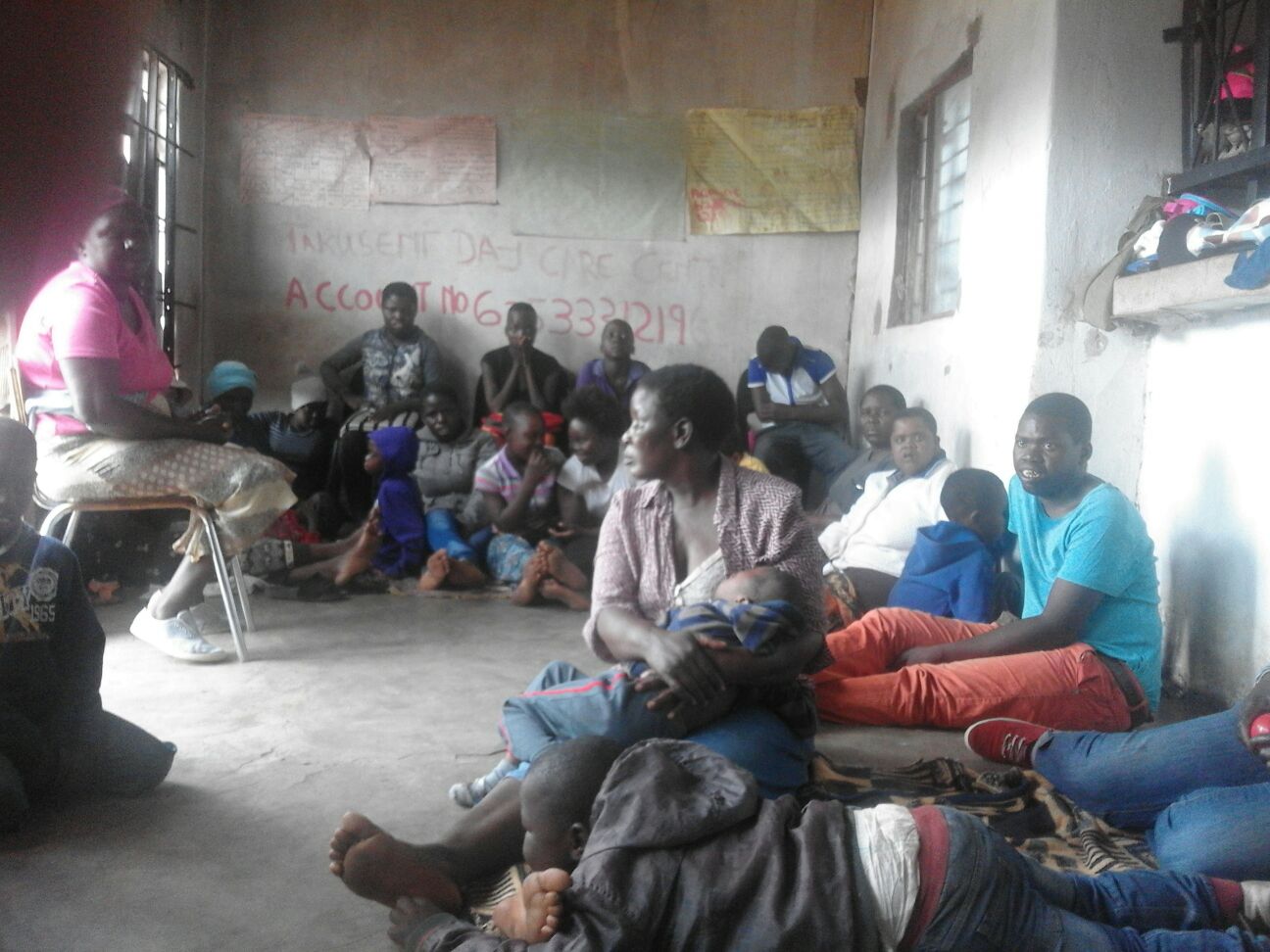 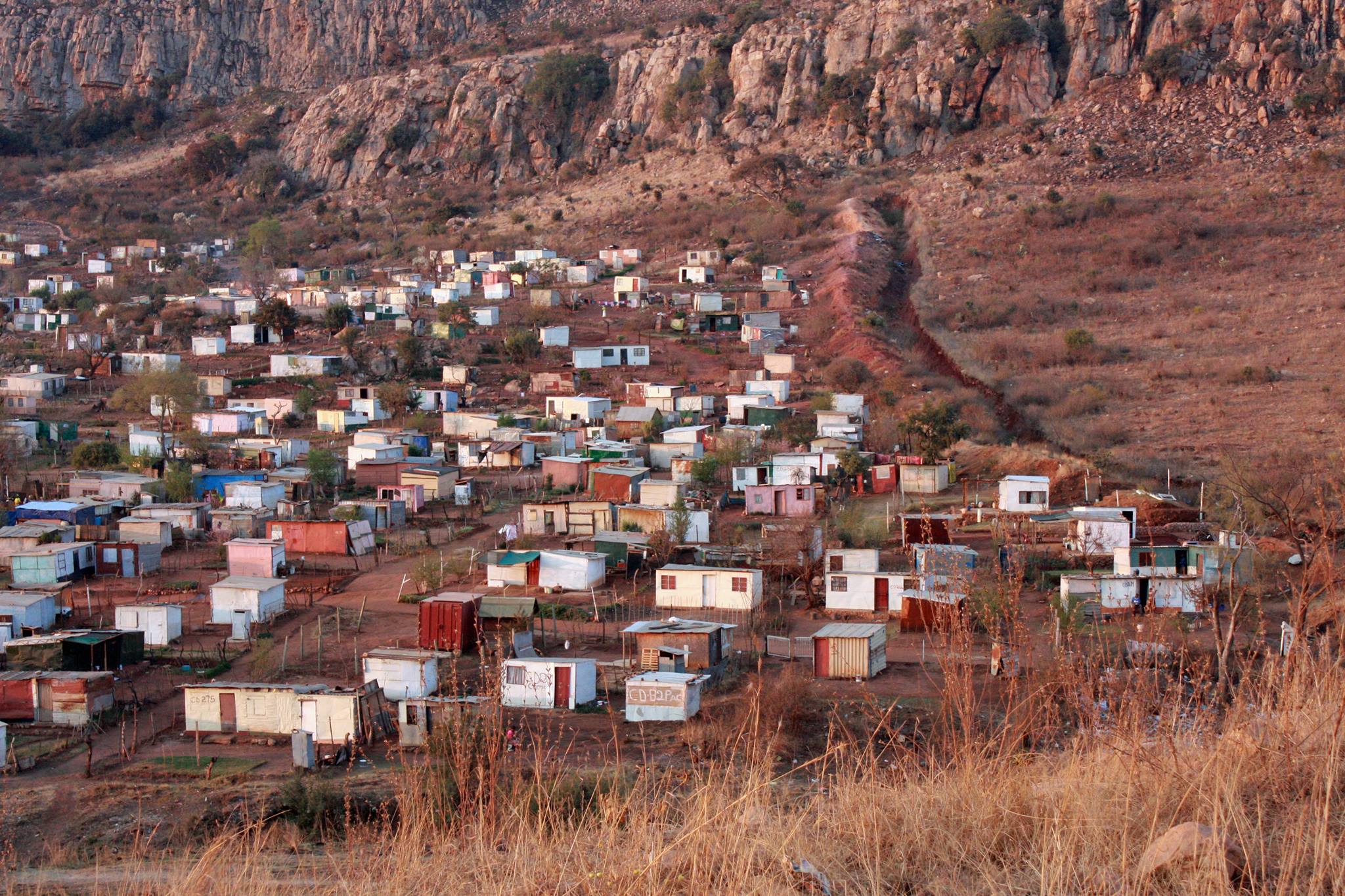 Bedankt voor uw steun!
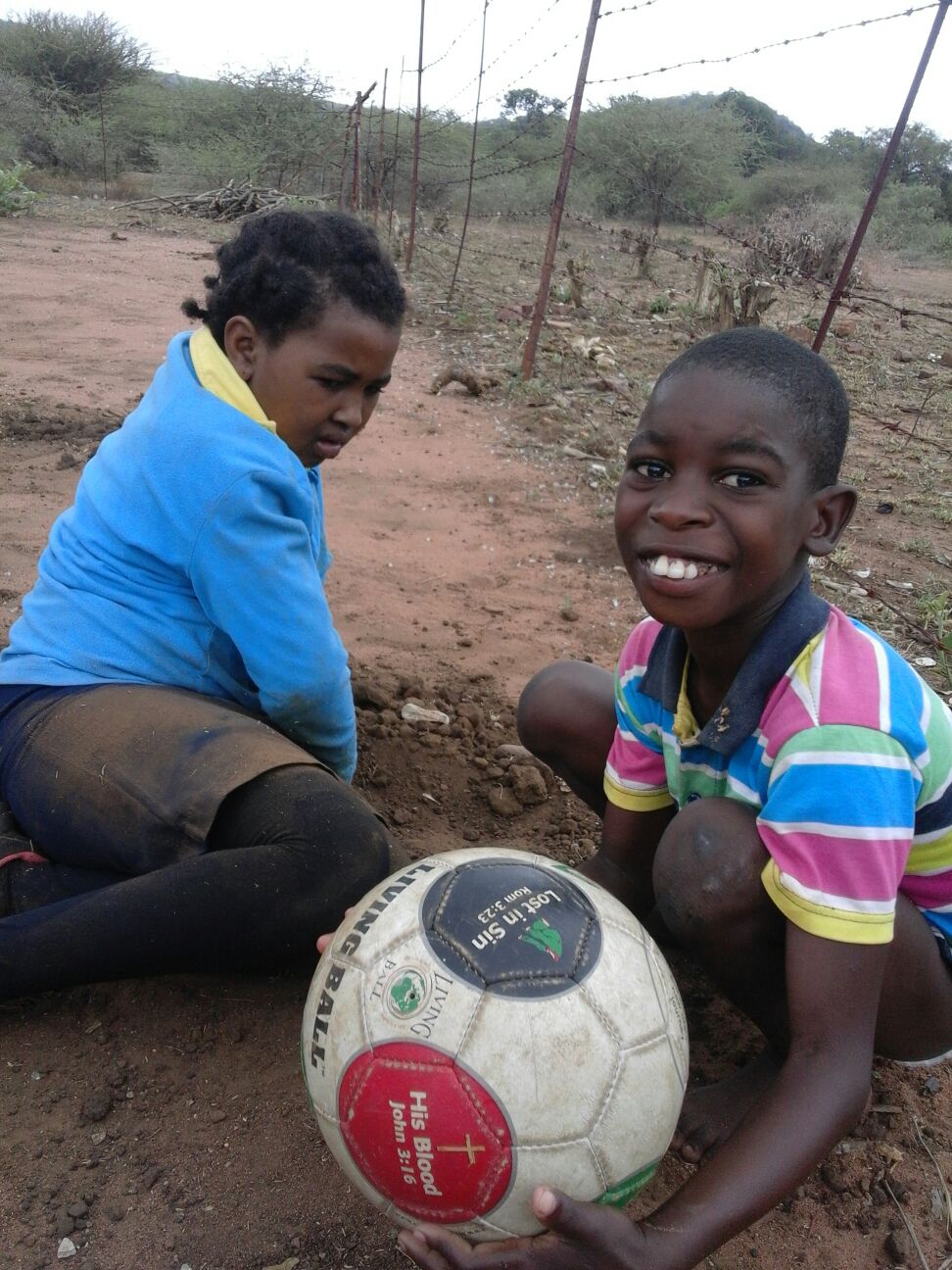 Volg familie Otten via
WWW.OTTENTRIBE.COM
&
FACEBOOK.COM/OTTENTRIBE
of door aan te melden voor de
NIEUWSBRIEF/ GEBEDSBRIEF
via 
TFC@OTTENTRIBE.COM